Vetenskaplig artikel- Projektuppgift
“Impaired 24-h activity patterns are associated with an increased risk of Alzheimer’s disease, Parkinson’s disease, and cognitive decline”

Försämrade 24-timmars aktivitetsmönster är associerat med en ökad risk för Alzheimers sjukdom, Parkinsons sjukdom och kognitiv försämring.
Upplägg
Kort om Alzheimers, Parkinsons & Kognitiv försämring

Syfte & metod

Resultat

Skribenternas diskussion 

Sammanfattning

Egna synpunkter

Ev frågor?
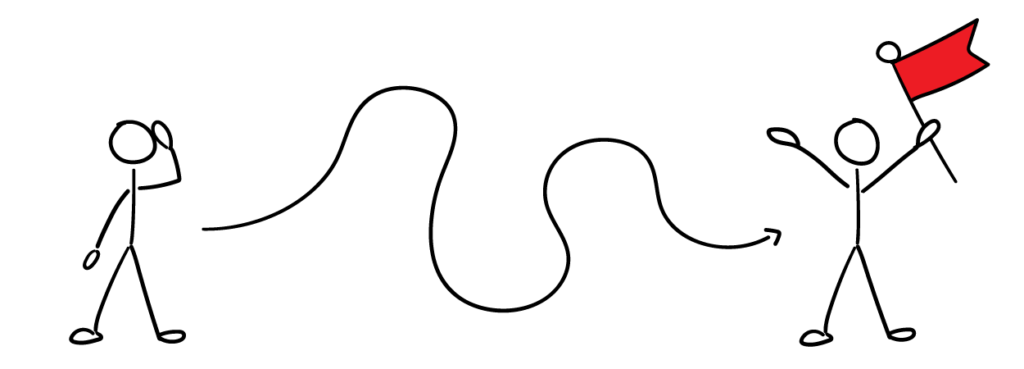 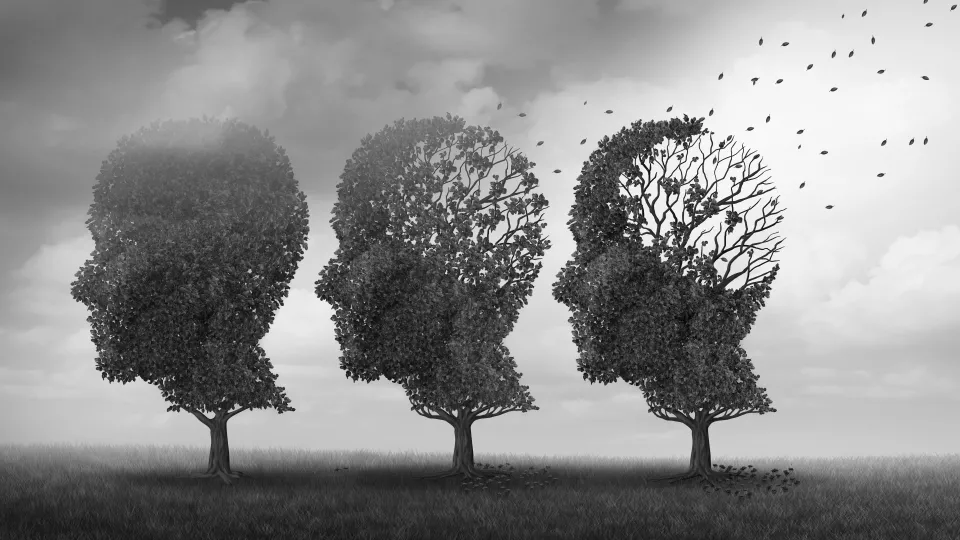 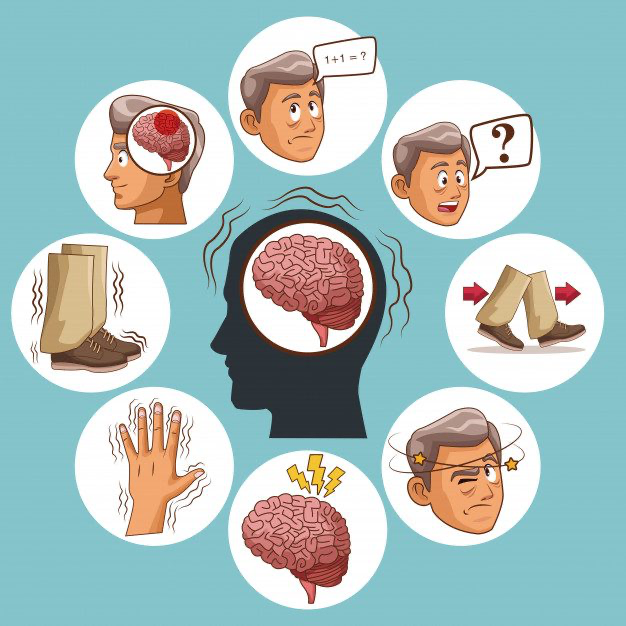 Alzheimers, Parkinsons & Kognitiva försämringar
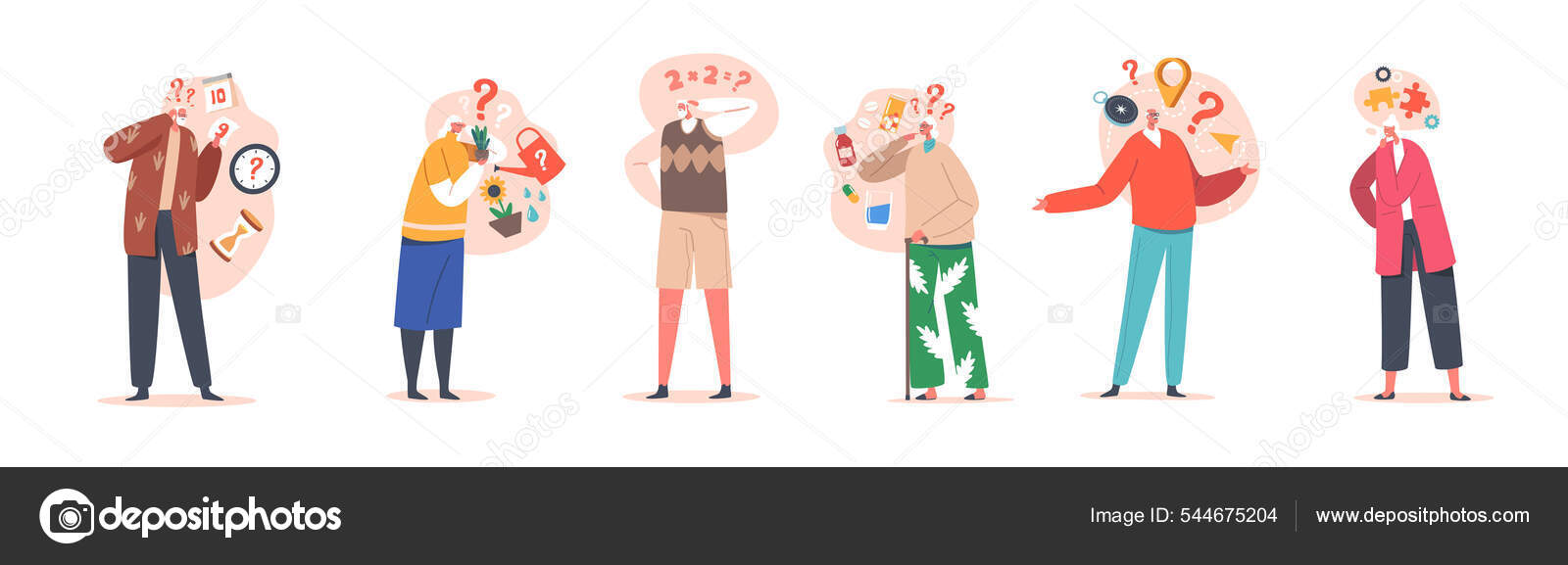 ???
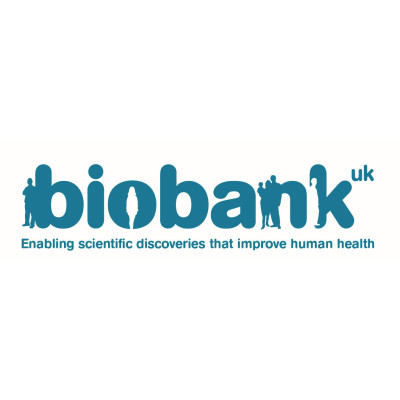 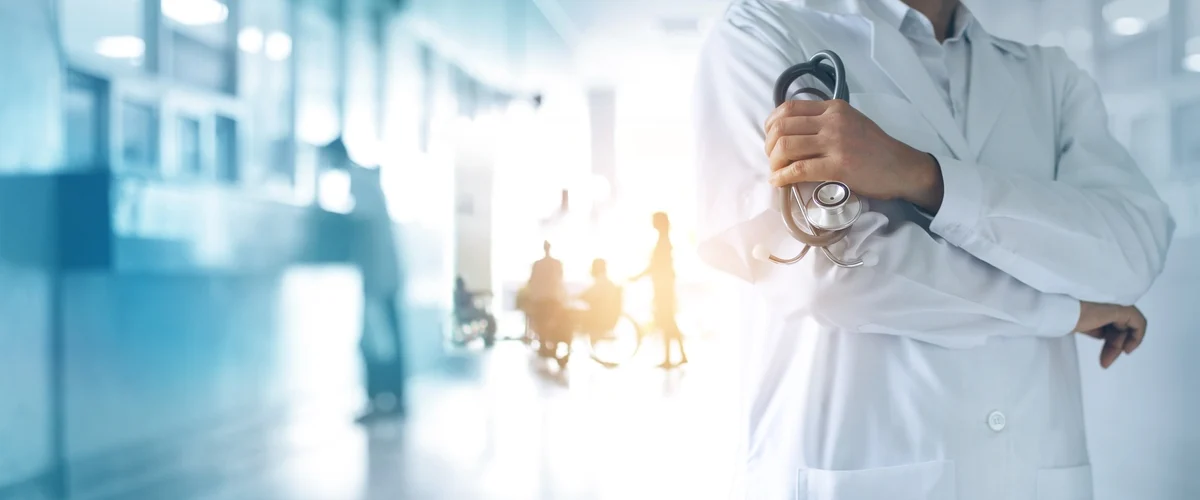 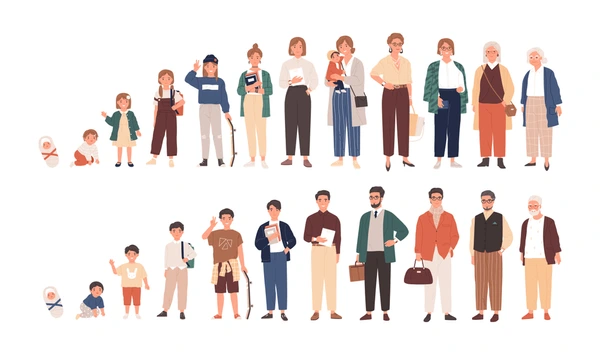 Syfte & Metod
UPPFÖLJNING:
6.8 ± 0.9 år
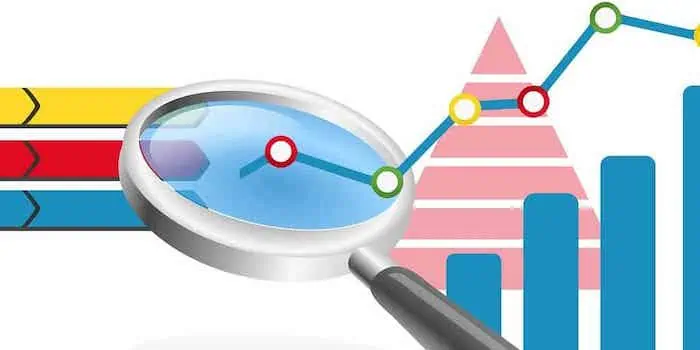 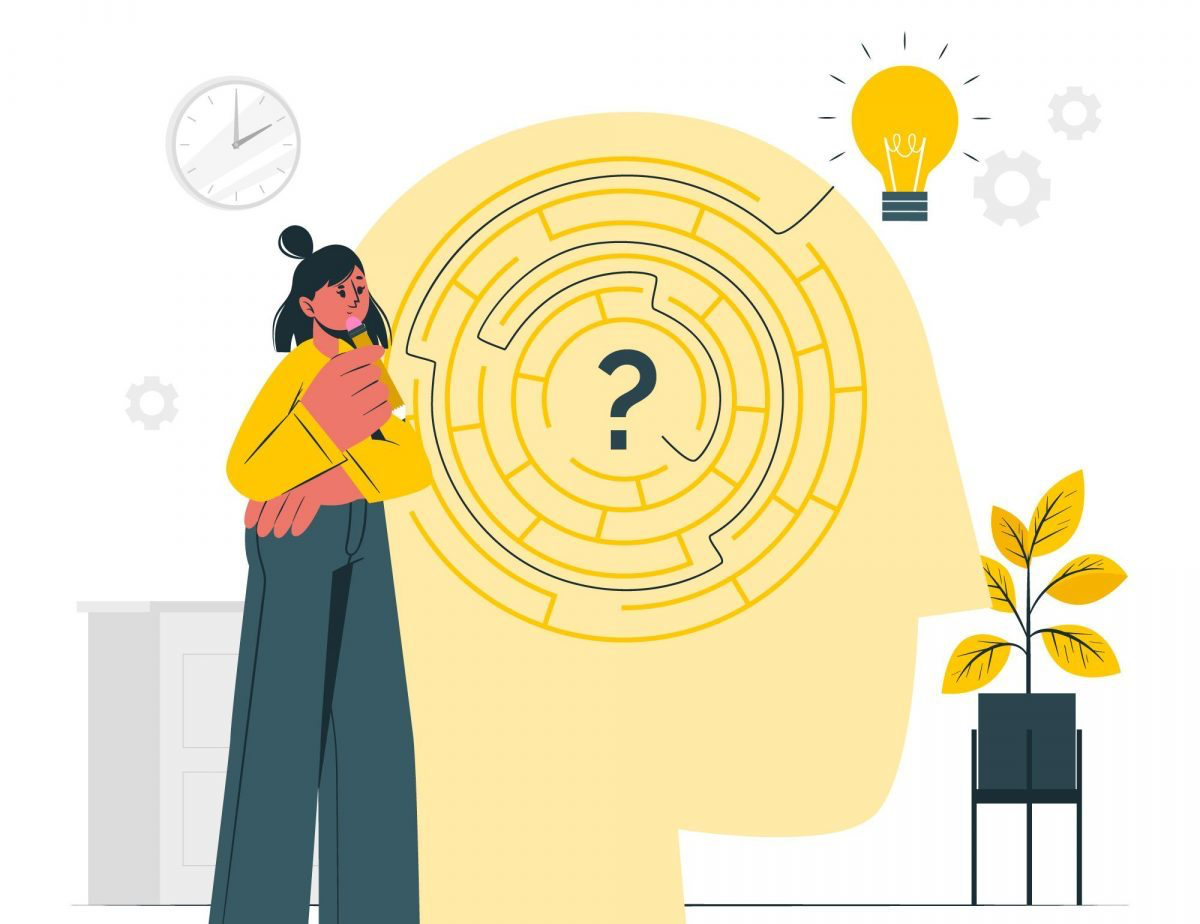 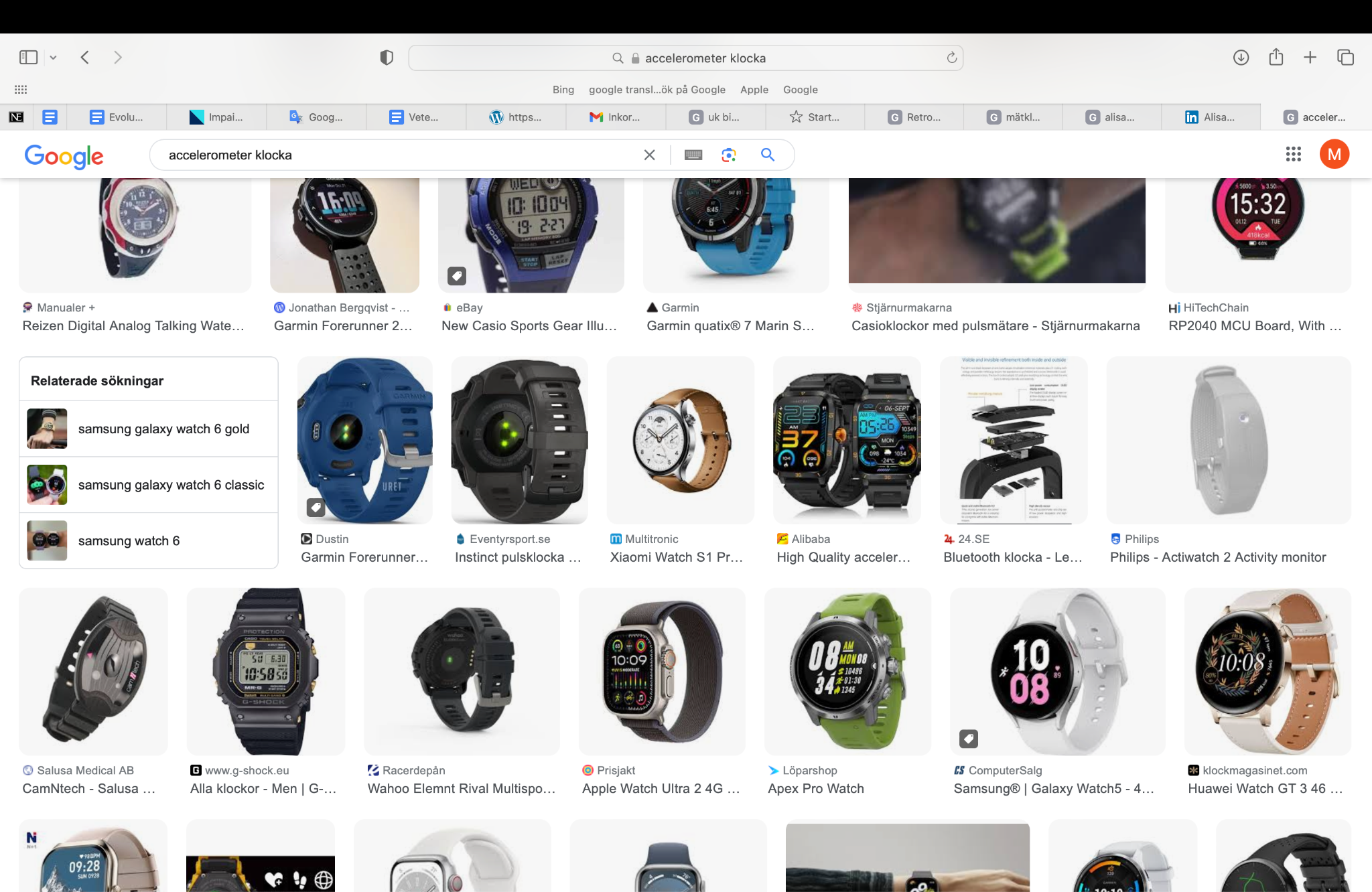 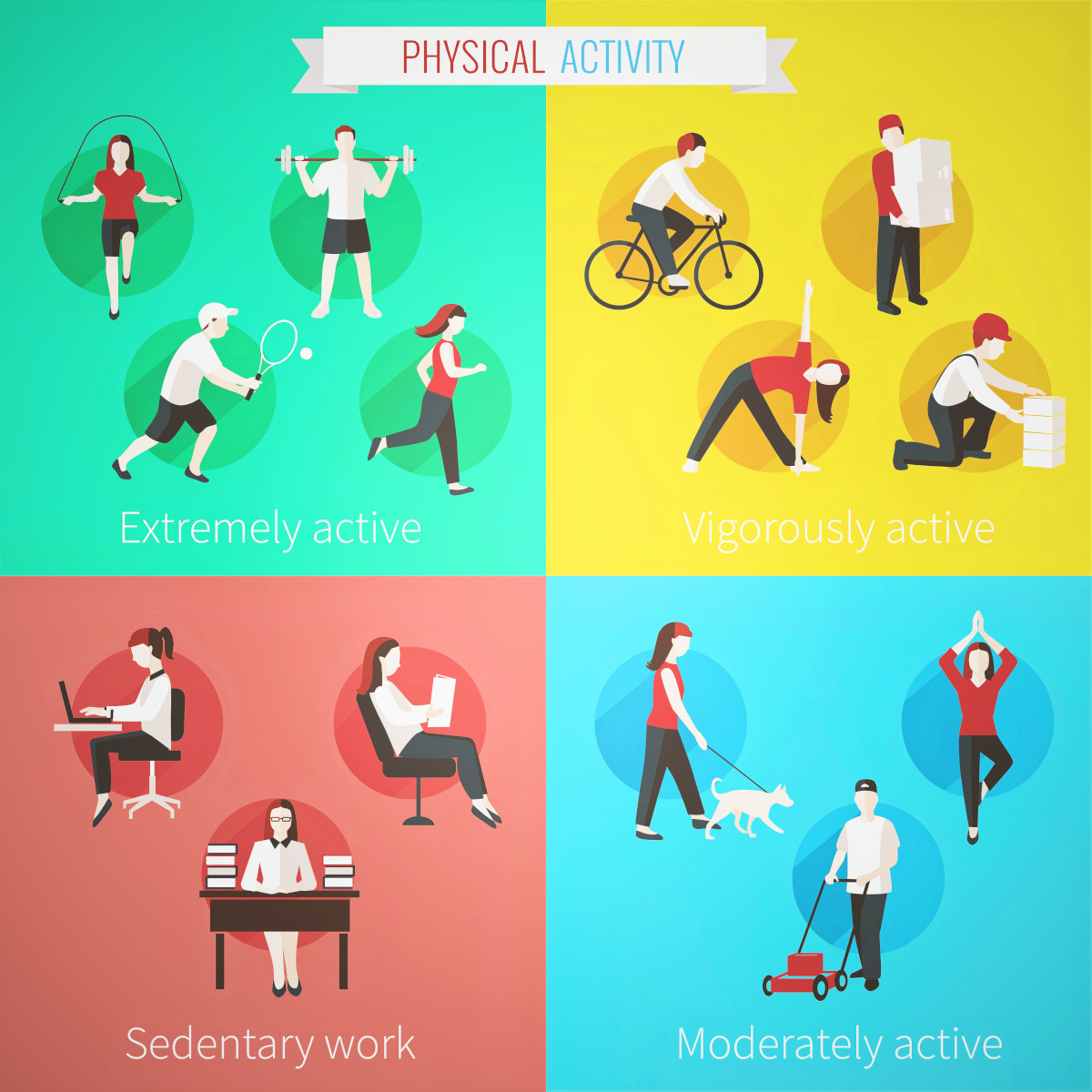 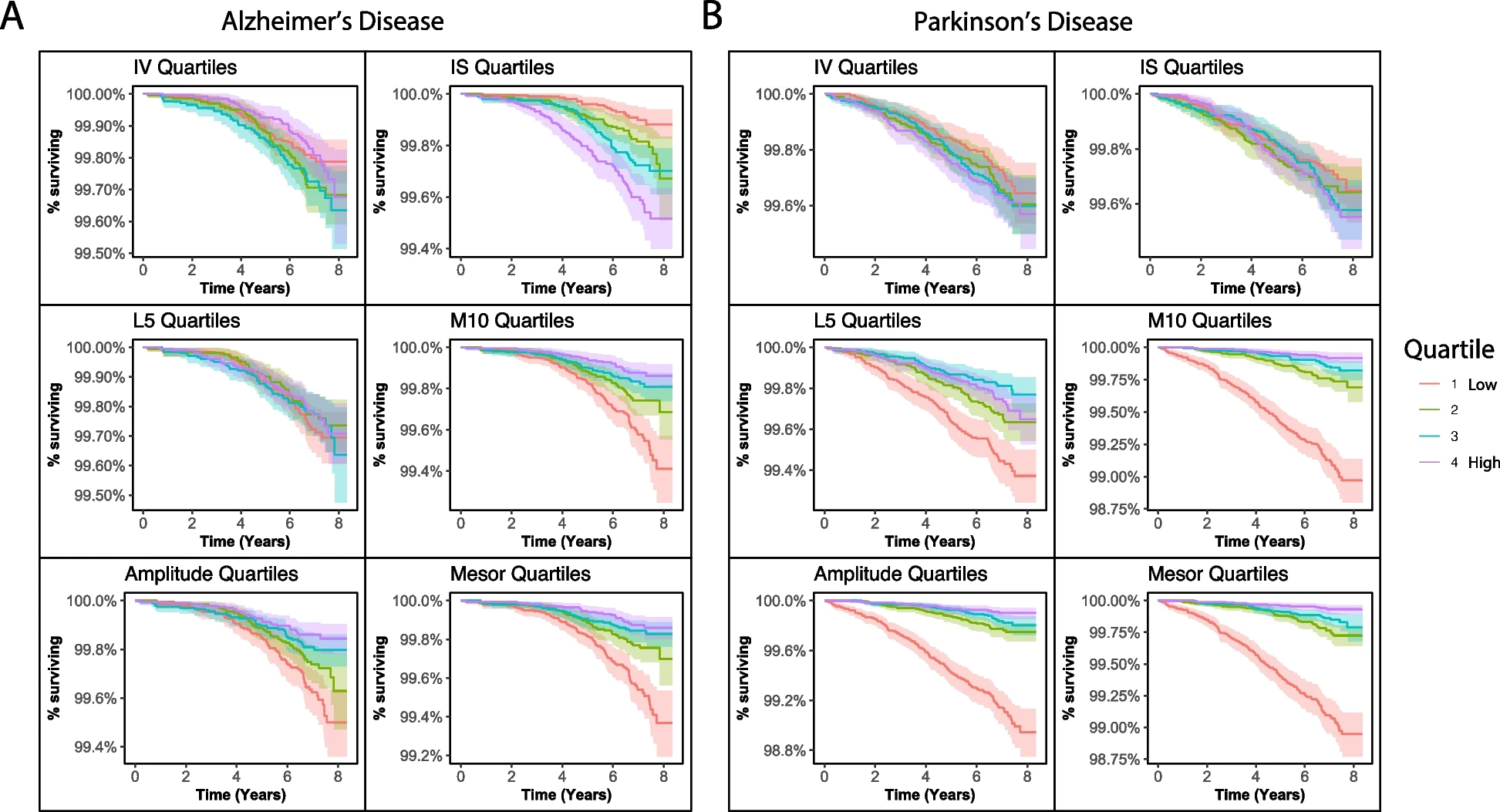 Resultat
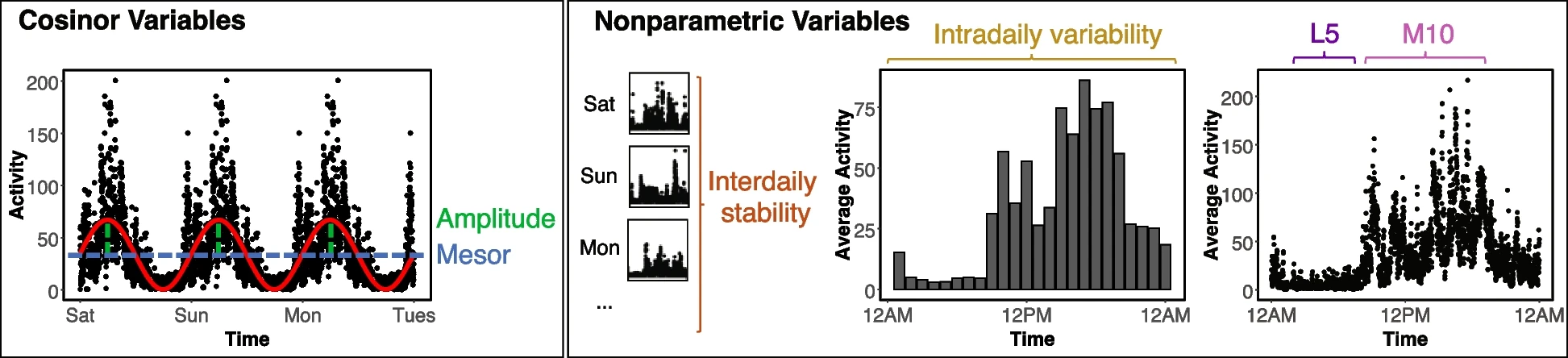 187 Personer= Alzheimers 
265 Personer=  Parkinsons
Skribenternas diskussion
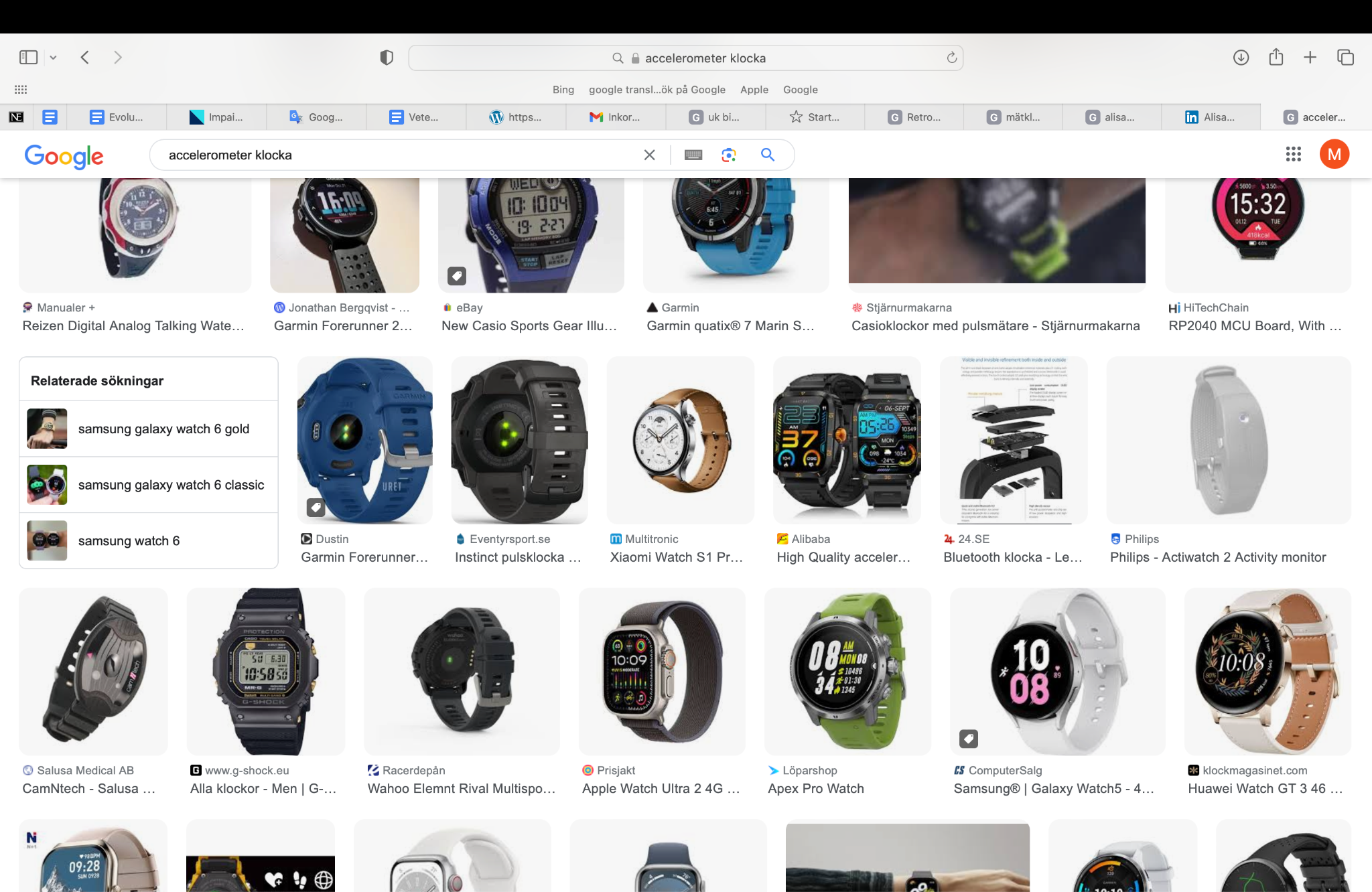 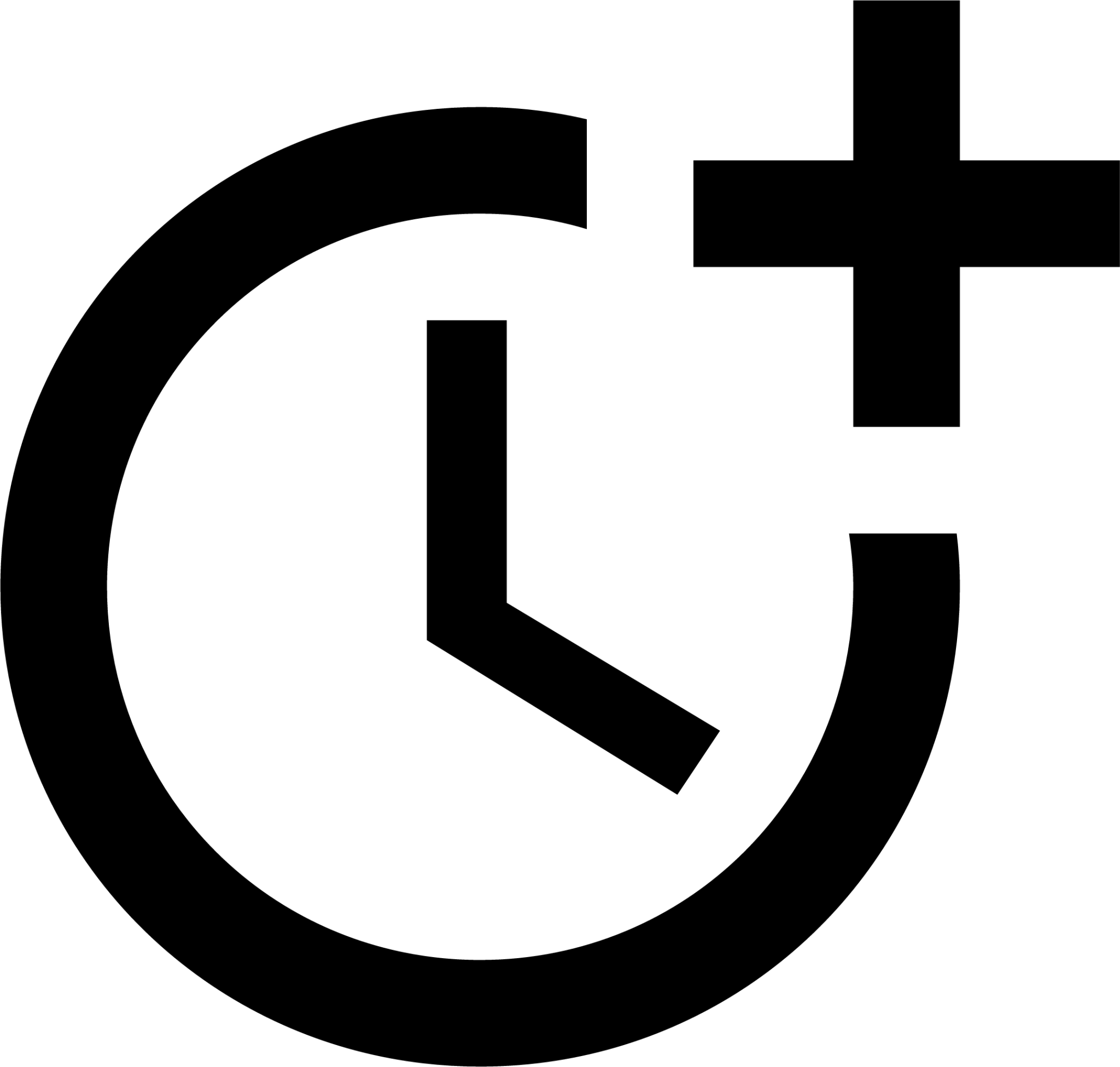 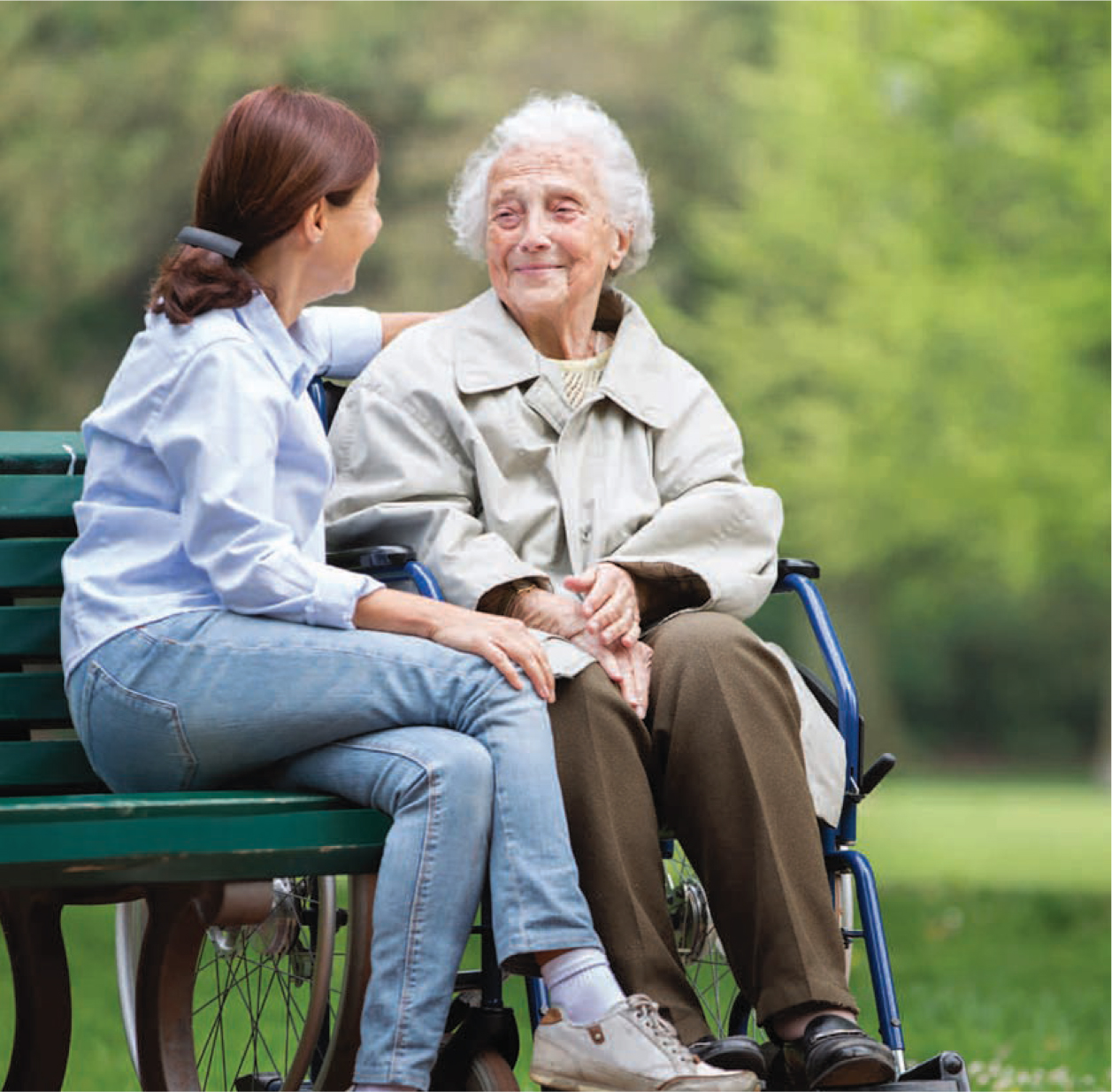 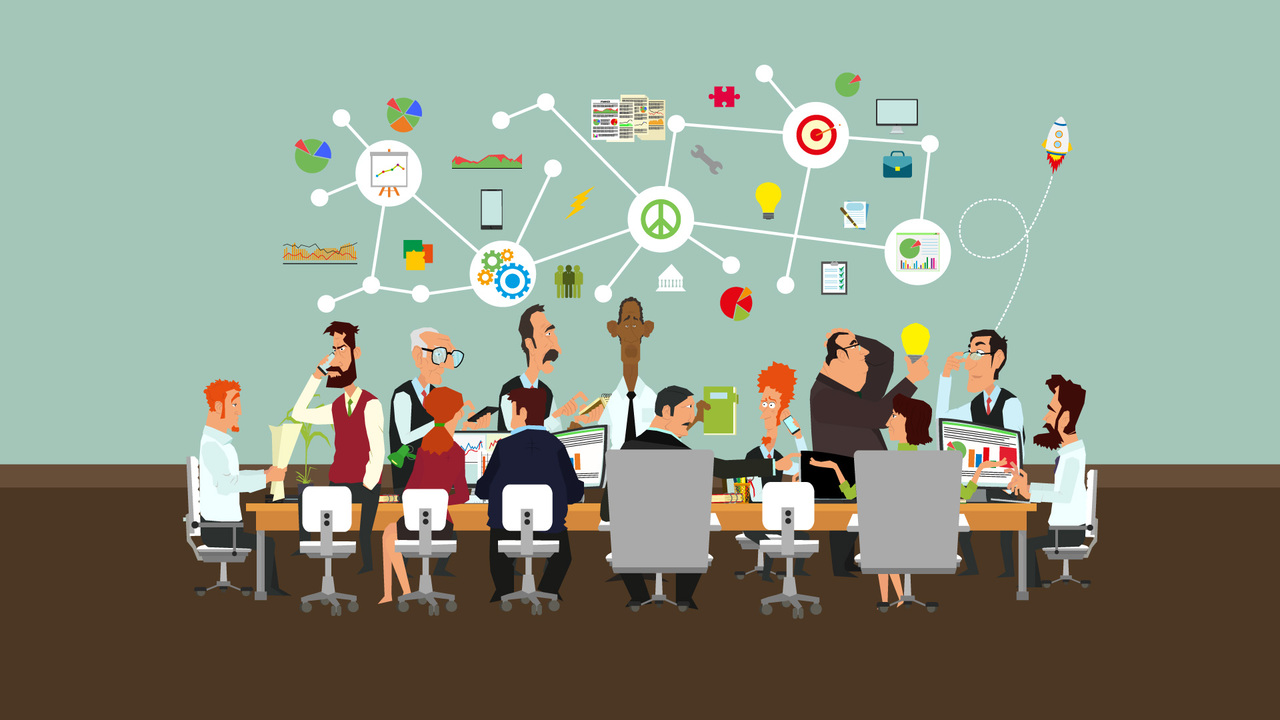 Sammanfattning
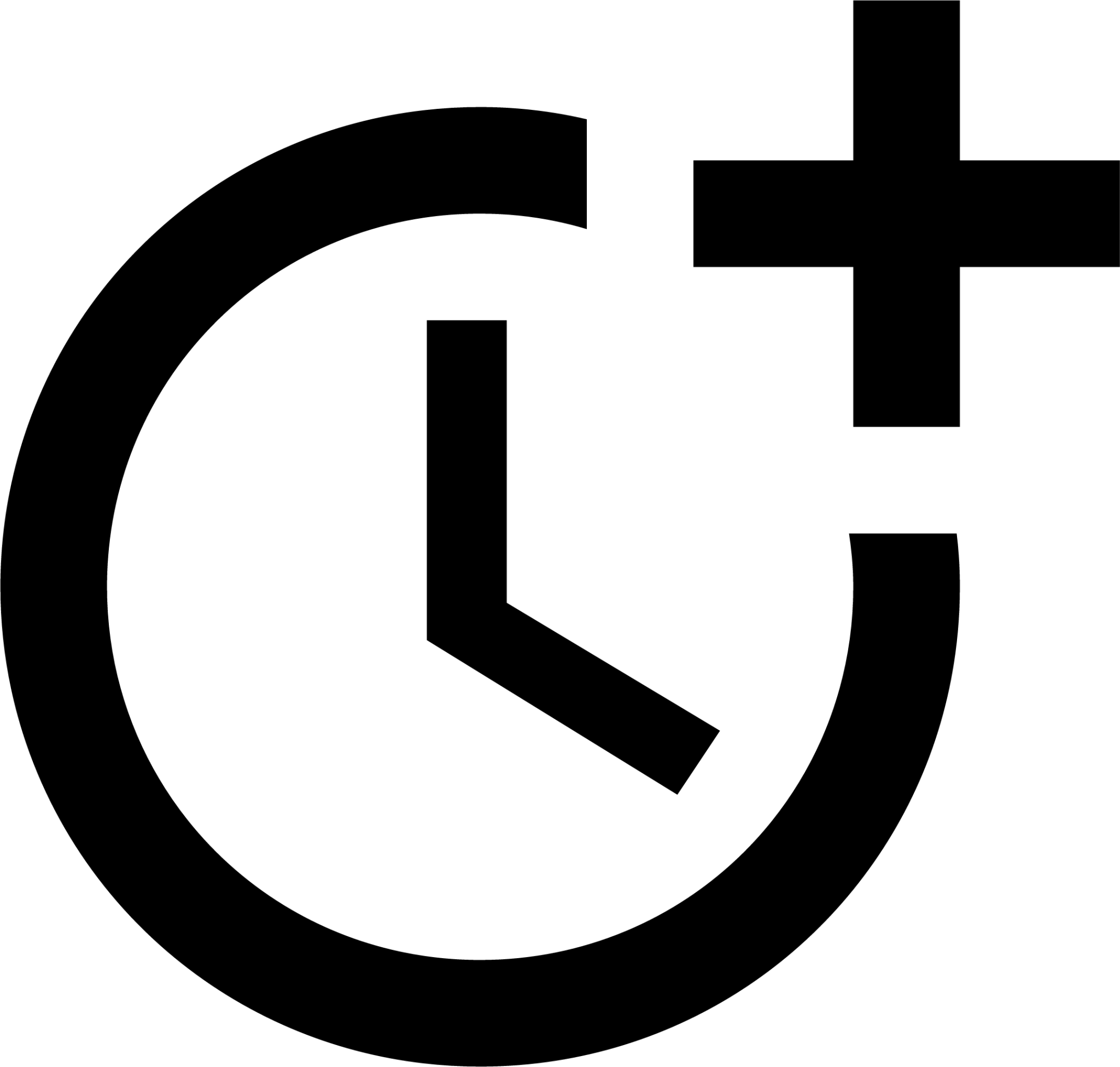 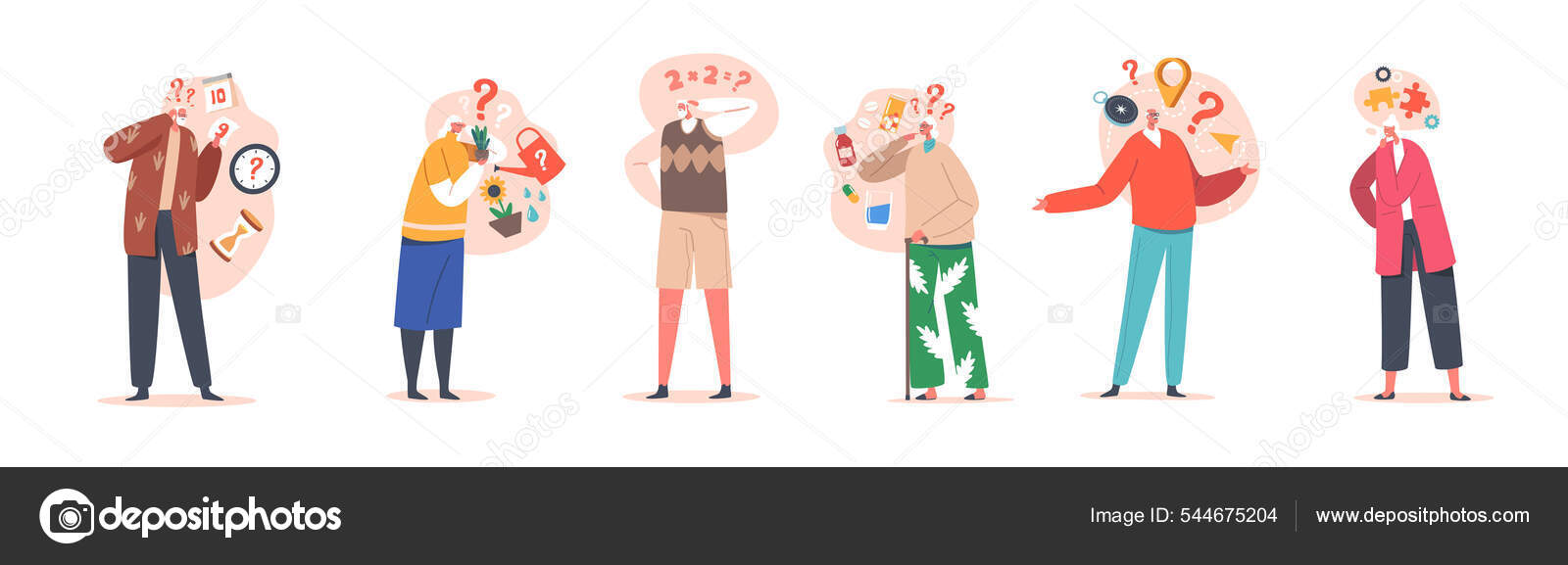 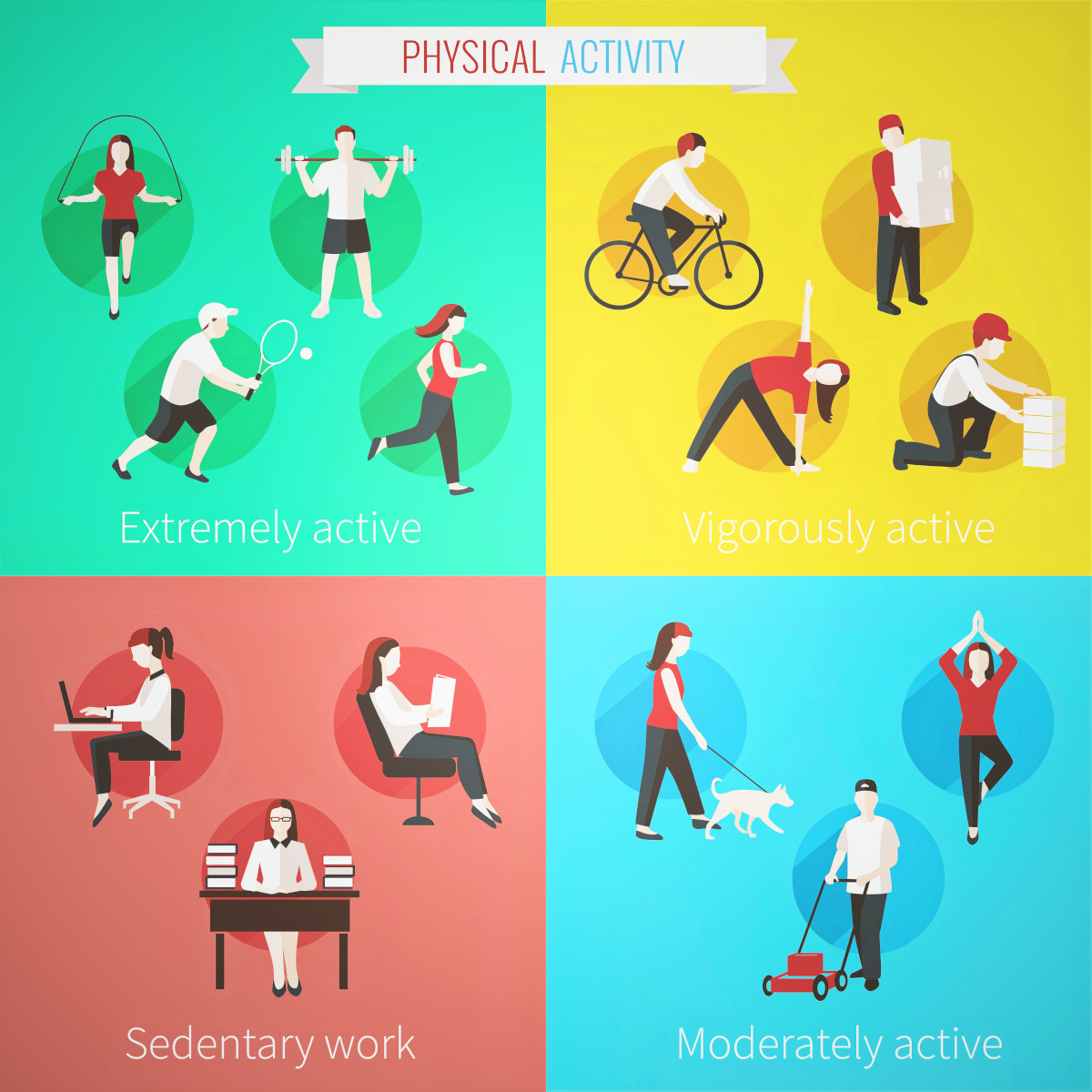 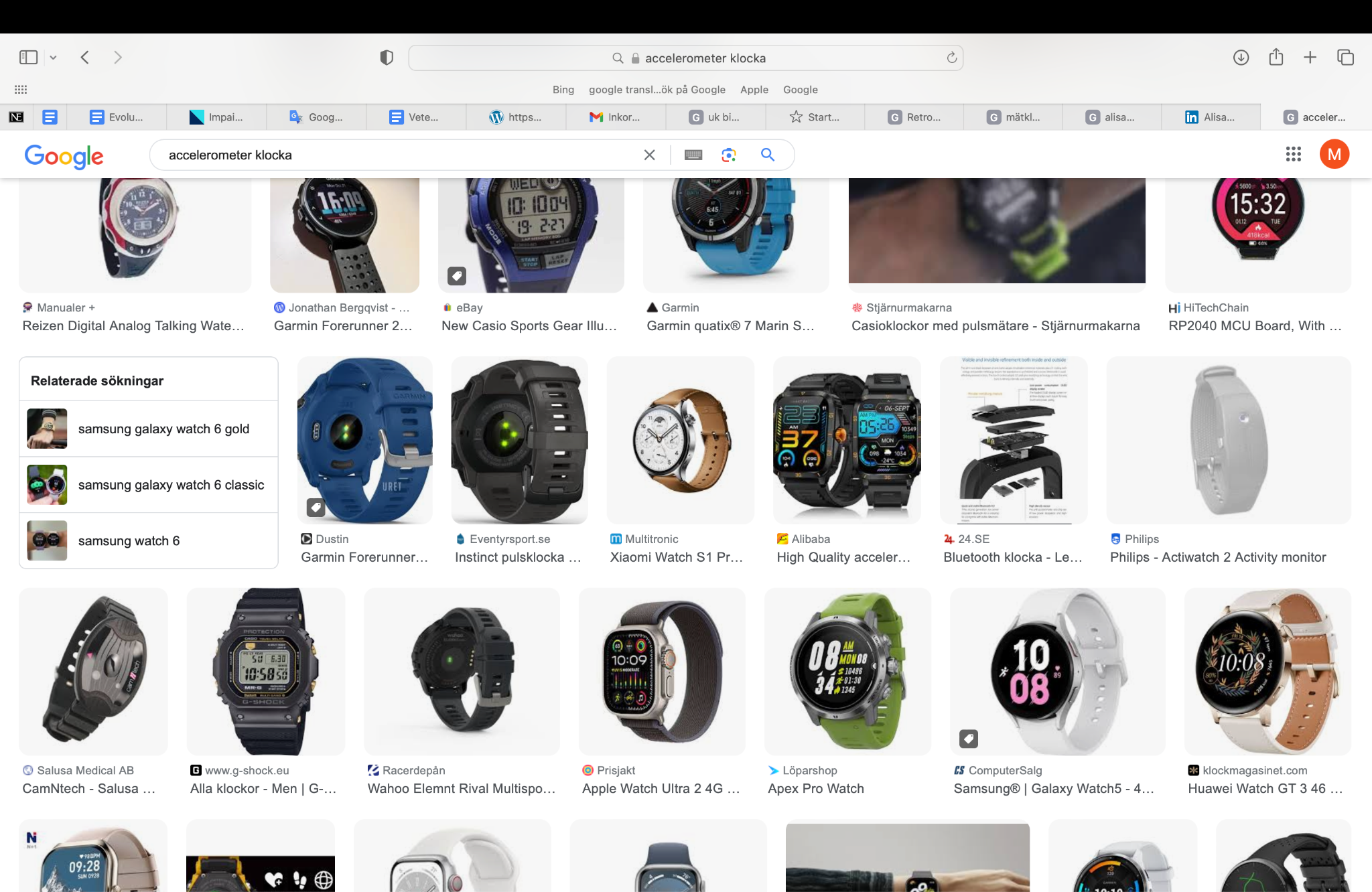 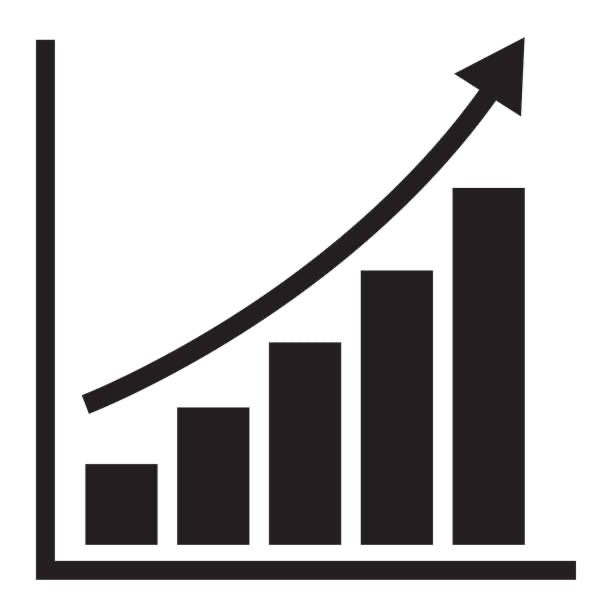 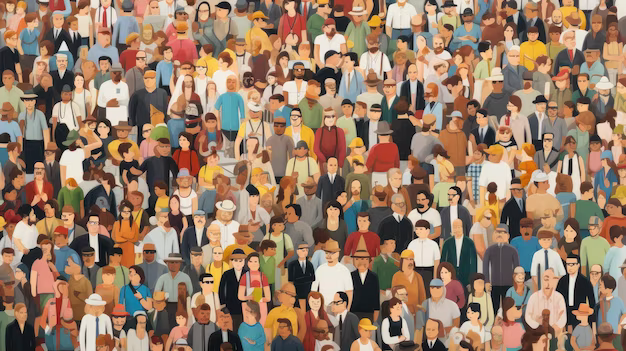 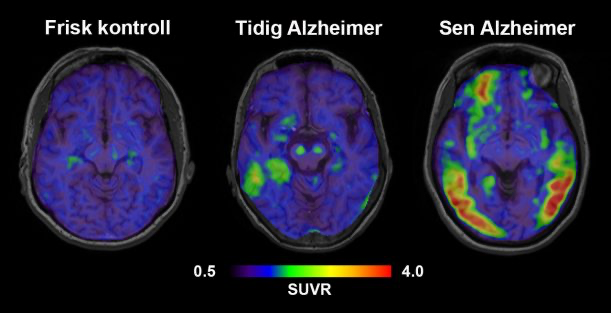 Egna synpunkter
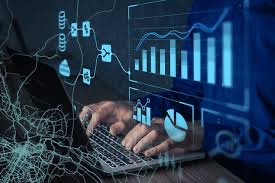 FRÅGOR?
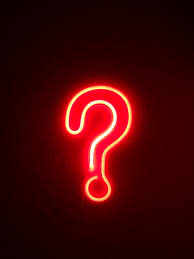 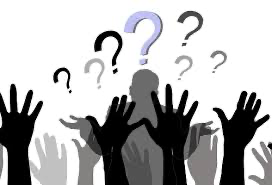 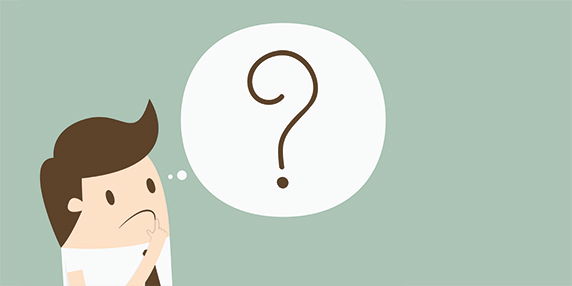 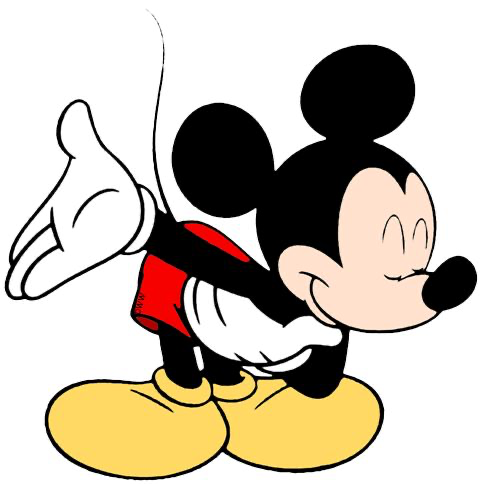 Tack för mig!